Figure 2. Acquisition of cocaine self-administration transiently increases omissions and premature responding on the ...
Cereb Cortex, Volume 19, Issue 2, February 2009, Pages 435–444, https://doi.org/10.1093/cercor/bhn094
The content of this slide may be subject to copyright: please see the slide notes for details.
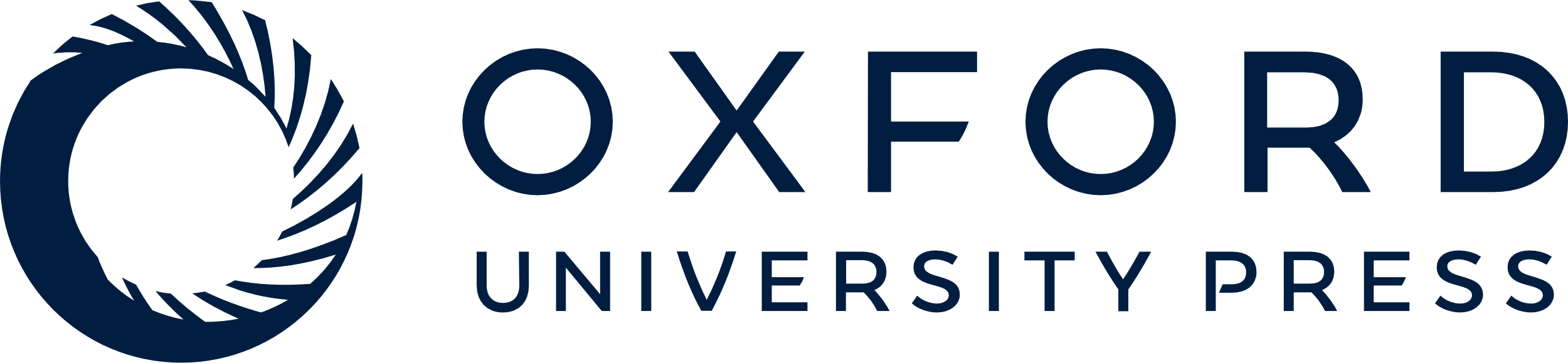 [Speaker Notes: Figure 2. Acquisition of cocaine self-administration transiently increases omissions and premature responding on the 5CSRT. The number of infusions of cocaine or saline self-administered over 24 sessions (A) and the percentage of omissions (B) and premature responses (C) made during the concurrent 5CSRT sessions, averaged per week. Data shown are mean ± standard error of the mean. Asterisk denotes P < 0.05.


Unless provided in the caption above, the following copyright applies to the content of this slide: © The Author 2008. Published by Oxford University Press. All rights reserved. For permissions, please e-mail: journals.permissions@oxfordjournals.org]